Demographie und amtliche Statistik – Perspektiven und Potentiale der Zusammenarbeit
Jahrestagung der Deutschen Gesellschaft für Demographie 2025Wiesbaden, 20.03.2025
Dr. Anke Rigbers
Präsidentin Statistisches Landesamt Baden-WürttembergRat für Sozial- und Wirtschaftsdaten (RatSWD)
1
Gliederung
Einführung
Perspektive eines Statistischen (Landes-)Amtes
Forschungsdatenzentren als Schnittstelle zur Wissenschaft
RatSWD – Arbeitsschwerpunkte und Erreichtes 
Herausforderungen für die nächsten Jahre
Fazit und Ausblick
2
Einführung
Zukunft hat immer Herkunft

Datenzugang der Wissenschaft zur amtlichen Statistik – von einer analogen in eine digitale Welt

Gründung des RatSWD 2004 als Reaktion auf Unzulänglichkeiten der informationellen Infrastruktur in den Sozial- und Wirtschaftswissenschaften
3
Perspektive eines Statistischen (Landes-)Amtes
Datenlieferant für Gesellschaft, Politik, Wirtschaft und Wissenschaft
Informationelle Selbstbestimmung und Statistikgeheimnis
Statistikgeheimnis in einer datengetriebenen Welt
Bessere Abstimmung des Datenangebotes der amtlichen Statistik mit der Wissenschaft:
Möglichkeiten der Nach- und Mehrfachnutzung
Einheitlichere Definitionen
Entlastung der Auskunftgebenden
Ressourceneinsparung
4
Forschungsdatenzentren
Seit 2002 Schnittstelle zur Wissenschaft
FDZ der Statistischen Landesämter: 19 Standorte + FDZ Bund
Datenbereitstellung zeitaufwändig, zum Teil langwierige Prozesse
Neubewertung der statistischen Geheimhaltung
Erweiterung der Zusammenführungsregeln bei der Datenverknüpfung
Remote Access als neuer Zugangsweg 
Potential und Finanzierung
5
Rat für Sozial- und Wirtschaftsdaten (RatSWD)
Übergreifende Ziele
seit 2004 unabhängiger Beirat der Bundesregierung
10 durch Wahl vorgeschlagene Mitglieder aus der Wissenschaft und 10 Mitglieder der Datenproduktion
Sensibilisierung für die gesellschaftliche Relevanz von Forschungsdaten und ihrer Zugänglichkeit
Wissenschaftsfreundliche rechtliche Rahmenbedingungen für empirische Forschung
Standardsetzung und Weiterentwicklung des datenschutzkonformen, nutzerfreund-lichen Zugangs zu Forschungsdaten
Erweiterung des dezentralen Netzwerkes der Forschungsdatenzentren
6
RatSWD – bisherige Themenschwerpunkte
2014-2017
Forschungsethische Grundsätze und Prüfverfahren
Qualitätssicherung der Forschungsdateninfrastruktur
Nutzungsorientierte Empfehlungen zum Datenschutz
Wissenschaftliche Leitlinien für Volkszählungen und Panelbefragungen
Nationale und internationale Vernetzung
2008-2011
Georeferenzierung von Daten
Zukunftsweisende Datenzugangsverfahren
Begleitung der Vorbereitungen zum Zensus 2011
2011-2014
Langzeitarchivierung von Forschungsdaten
Archivierung und Datenschutz in der qualitativen Sozialforschung
Qualitätsstandards von Erhebungsinstrumenten
Europäische Entwicklungen der Forschungsdateninfrastruktur
2017-2020
Konsolidierung und Weiterentwicklung der Forschungsdateninfrastruktur
Digitalisierung in der Datenerhebung und -bereitstellung
Zugangswege zu Daten der amtlichen Statistik und Big Data schaffen und vereinfachen
7
RatSWD – Erreichtes
Empfehlungen zur Weiterentwicklung der Dateninfrastruktur
Beratung von Wissenschaft und Politik
Bestandsaufnahme rechtlicher und technischer Entwicklungen

KonsortSWD – NFDI4Society: seit 2020 Teil von KonsortSWD in der Nationalen Forschungsdateninfrastruktur (NFDI)
8
Beispiel: Forschungsdatengesetz
Empfehlungen zur Ausgestaltung, Zulieferung von Bestandsaufnahmen
Beratung von BMBF und Politik
Kritische Sicht u. a. auf Forschungsbegriff und unzureichende Einbindung der FDZ-Infrastruktur
9
Herausforderungen des RatSWD für die nächsten Jahre
Positionspapier: Datensilos aufbrechen: Forschung braucht gute Daten! Forderungen des RatSWD für die 21. Legislaturperiode
Datenzugang verbessern, Datenverknüpfungen ermöglichen
Modernisierung von Register- und Verwaltungsdaten
Reform des Bundesstatistikgesetzes zur Stärkung der Forschung
Einrichtung eines Treuhänders für Mikrodaten
Bildungsverlaufsregister
Beschlagnahmeverbot von Forschungsdaten und Zeugnisverweigerungsrecht
Künstliche Intelligenz
Europäische Datenstrategie
Prozessdaten von Unternehmen
Dateninfrastrukturen für Krisen
10
Fazit und Ausblick
Bereits Hauser/Wagner/Zimmermann (1998): Mit öffentlichen Mitteln erhobene Daten der amtlichen Statistik müssen der wissenschaftlichen Nachnutzung zugänglich sein
Vorteile amtlicher Statistikdaten für die Wissenschaft:
Qualitätsgesicherte Daten
Bundesweit und auch europäisch abgestimmte Definitionen; methodische Transparenz
Lange Zeitreihen
Schaffung einer verlässlichen Forschungsdateninfrastruktur: Einbindung eines Datentreuhänders (Mikrodatenzentrum) in die dezentrale Struktur der Forschungsdatenzentren
Informationelles Selbstbestimmungsrecht: Neubewertung des Schutzbedarfes statistischer Einzeldaten im Hinblick auf gesellschaftliche Bedarfe
Fokus auch auf Nutzung von Registerdaten, private Daten und Datenverknüpfung
11
Vielen Dank für Ihre Aufmerksamkeit
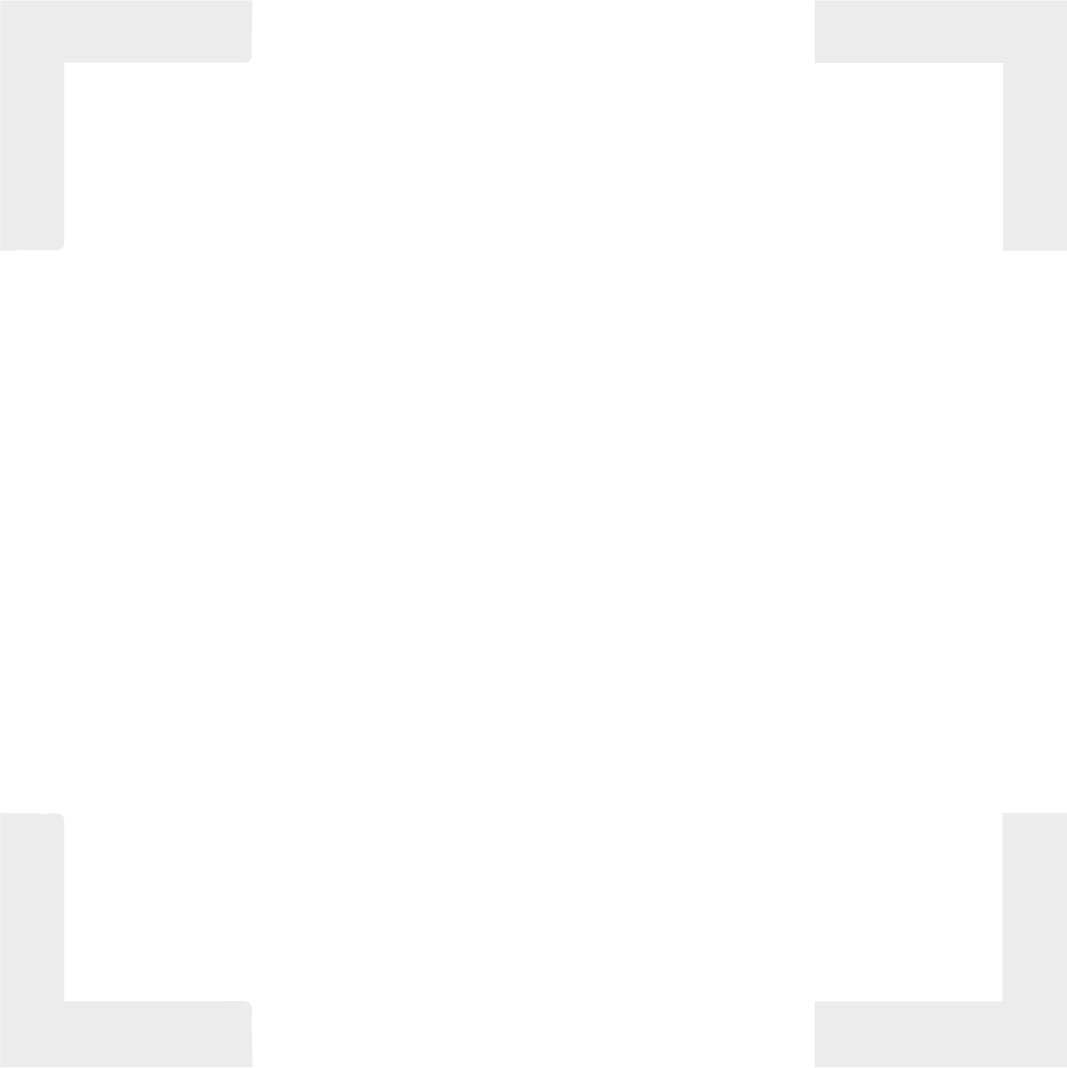 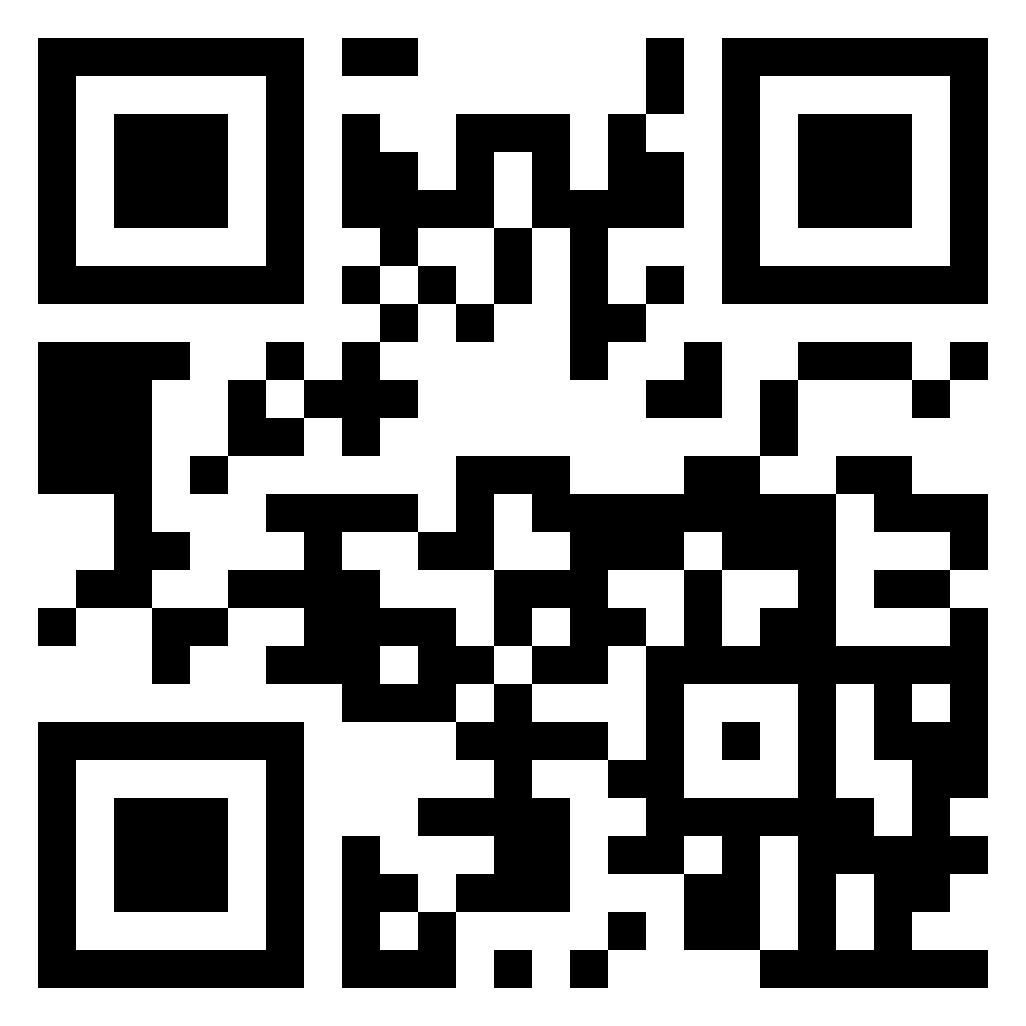 Kontakt zur Vortragenden:
Dr. Anke Rigbers
Präsidentin, Statistisches Landesamt Baden-Württemberg
vorzimmer-amtsleitung@stala.bwl.de
(+49) 0711 641-2500

Kontakt zur RatSWD Geschäftsstelle:
office@ratswd.de 
(+49) 30 25491-820
… BlueSkyhttps://bsky.app/profile/ratswd.bsky.social
… Mastodonhttps://wisskomm.social/@ratswd
… and LinkedIn!https://de.linkedin.com/company/ratswd
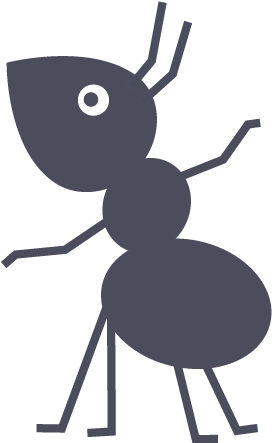 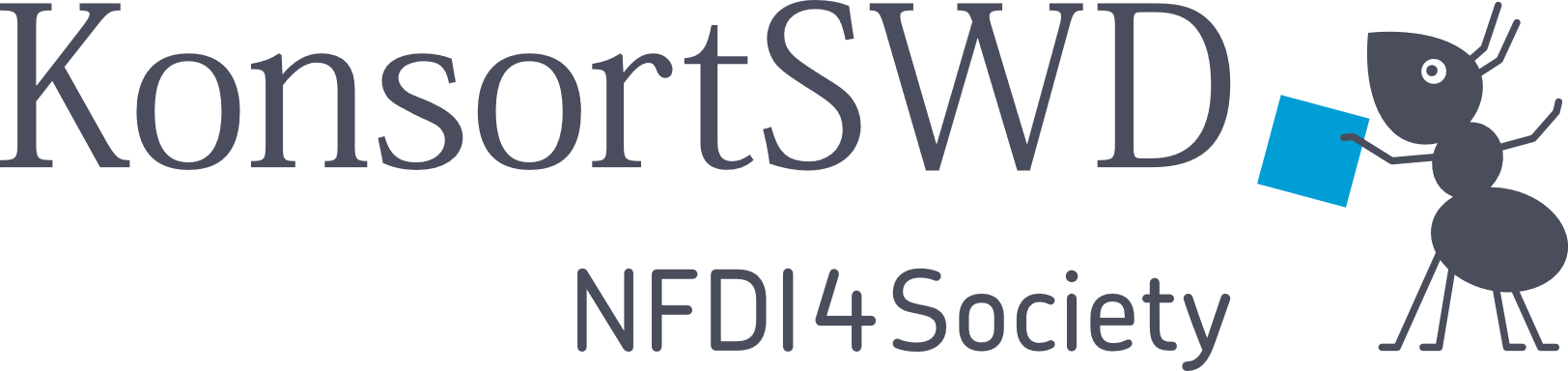 Die Geschäftsstelle des RatSWD wird als Teil von KonsortSWD im Rahmen der NFDI durch die Deutsche Forschungsgemeinschaft (DFG) gefördert - Projektnummer: 442494171
12